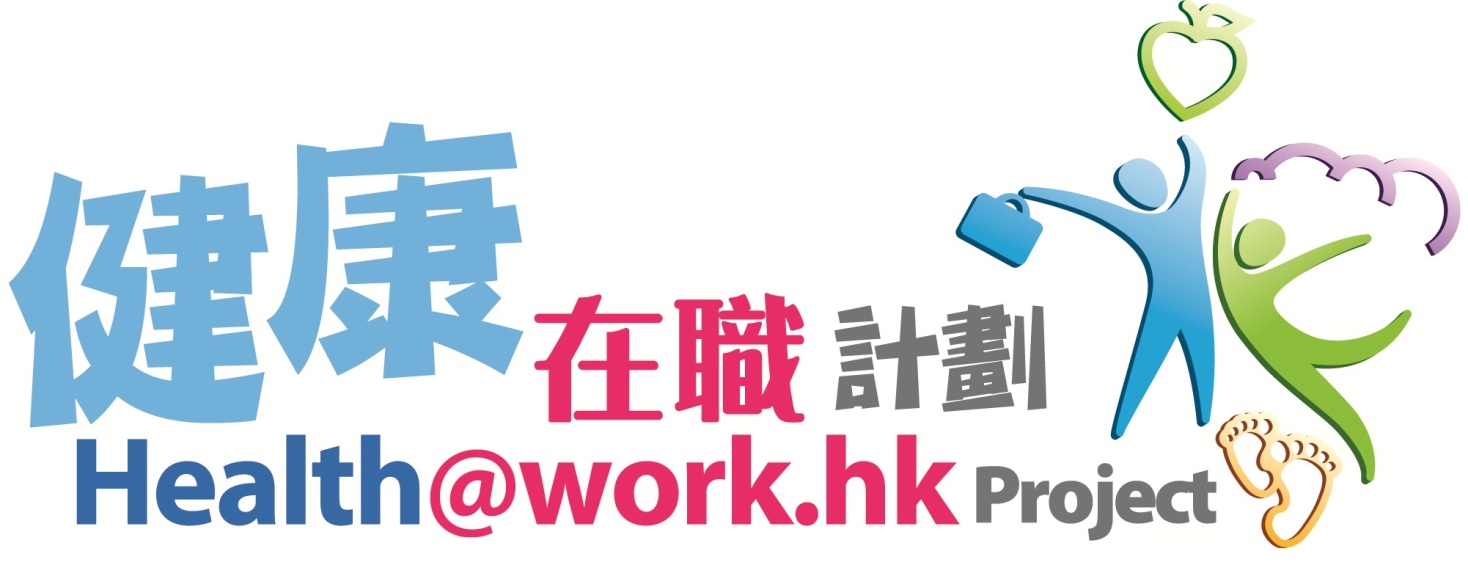 Introduction of the next phase of 
the Health@work.hk Project
Dr Alex FU
 Senior Medical and Health Officer (Health Promotion)
 18 May 2012
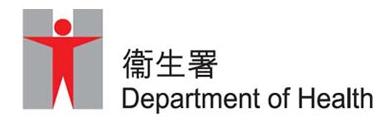 Workplace Health Promotion
“Combined efforts of employers, employees and society to improve the health and well-being of people at work”
   
Luxemburg Declaration,1997
WHP is a good investment!
[Speaker Notes: Luxemburg Declaration on Workplace Health Promotion in the EU
1997年歐盟的工作場所健康促進盧森堡宣言
工作場所健康促進有賴雇主、勞工、社會三方面共同努力
A workplace health promotion programme can benefit your organisation.]
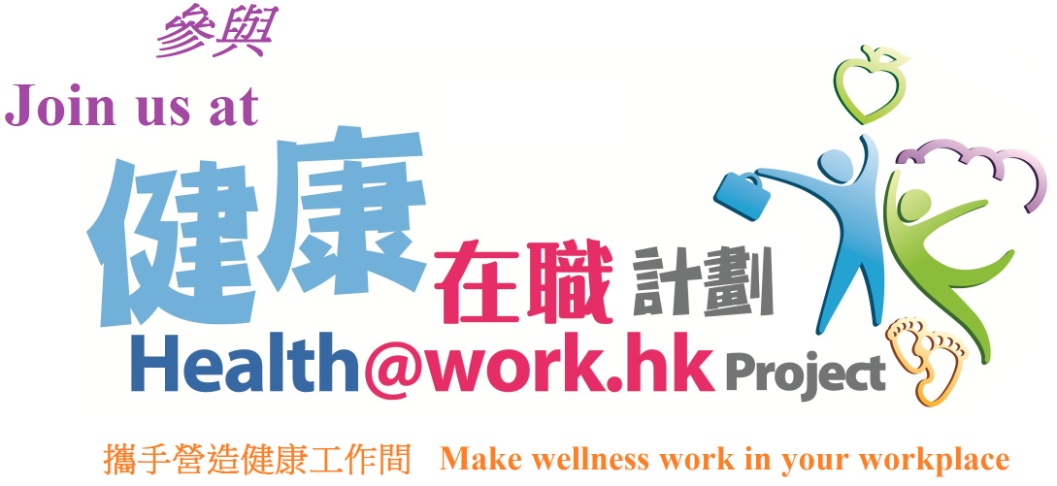 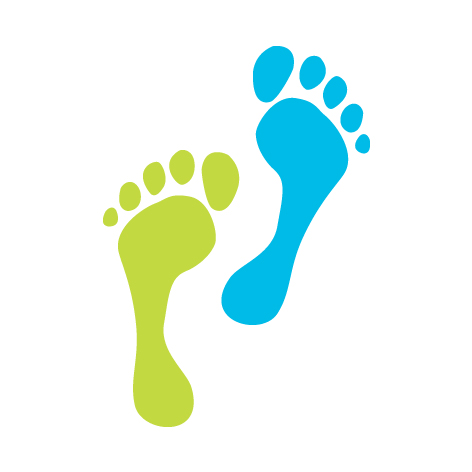 Critical Success Factors
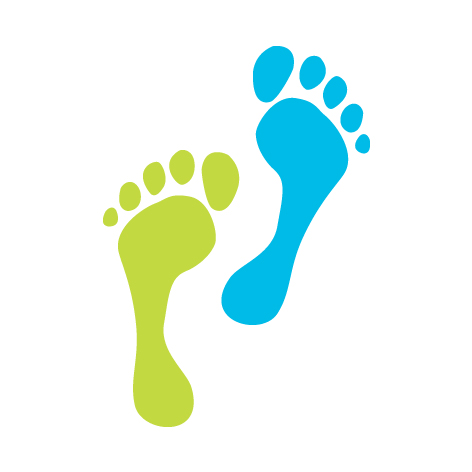 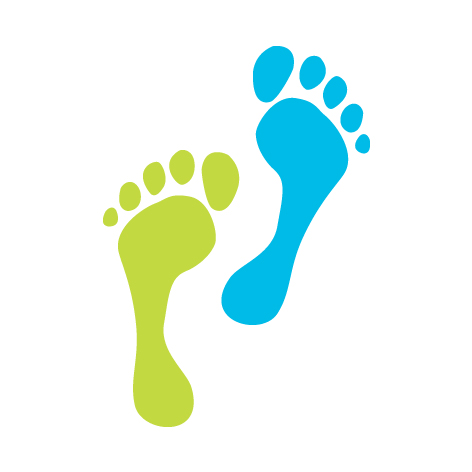 Main Focus
3 types of interventions
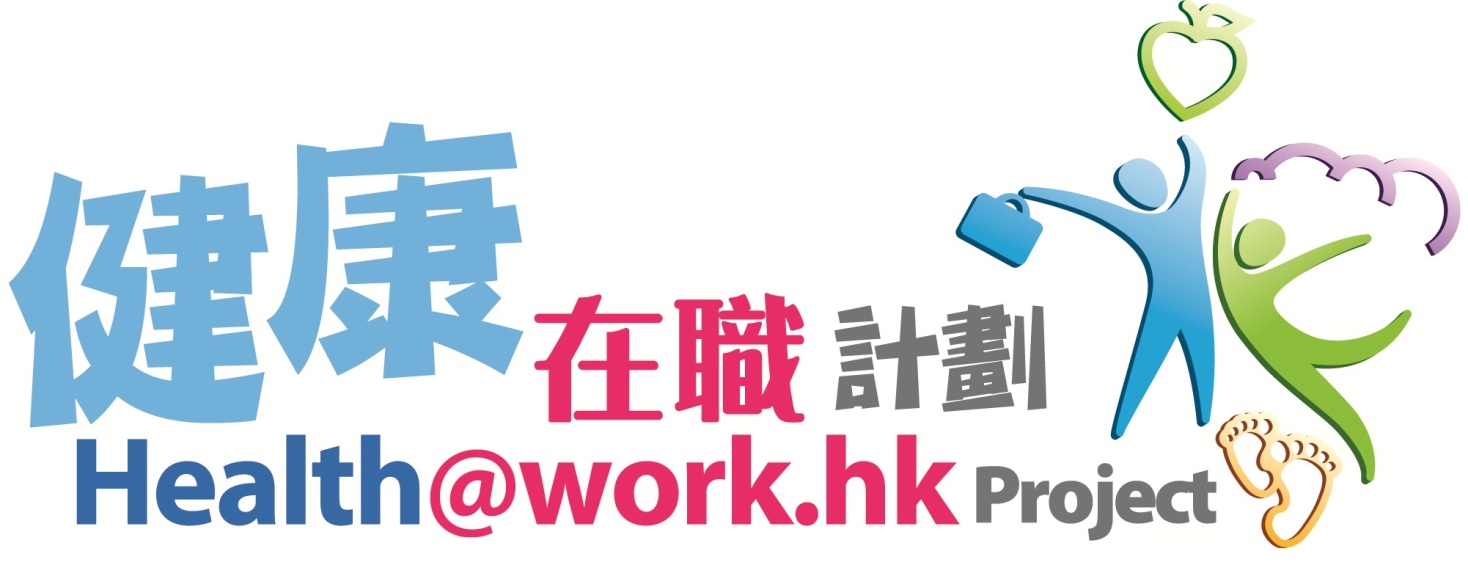 Main areas
Who
Companies registered in Hong Kong and have substantive business operation
Undertakes to promote workforce health and wellbeing
How
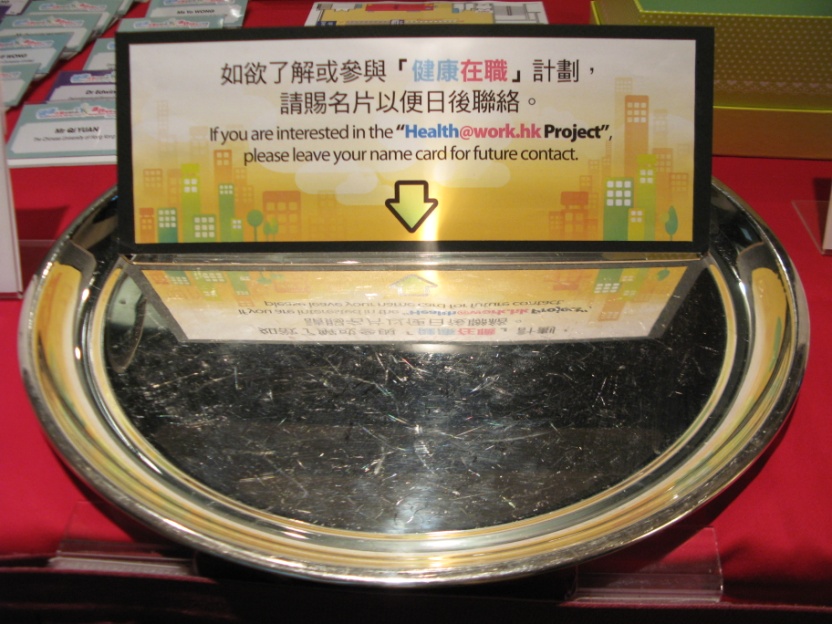 When
NOW
What will happen……
Company
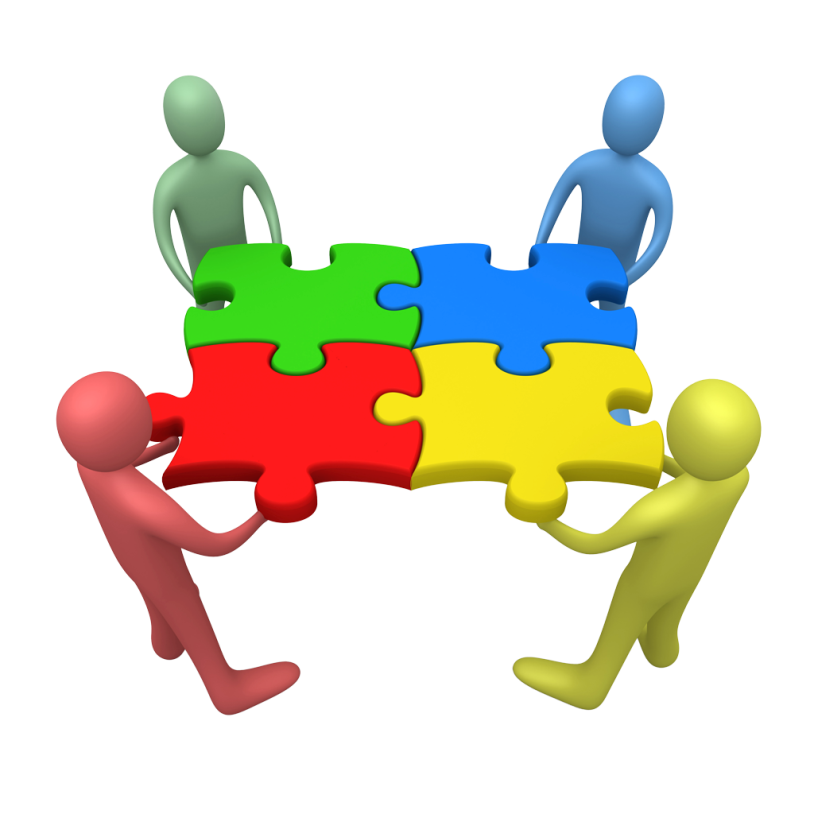 DH
Other health promotion partners
Service providers
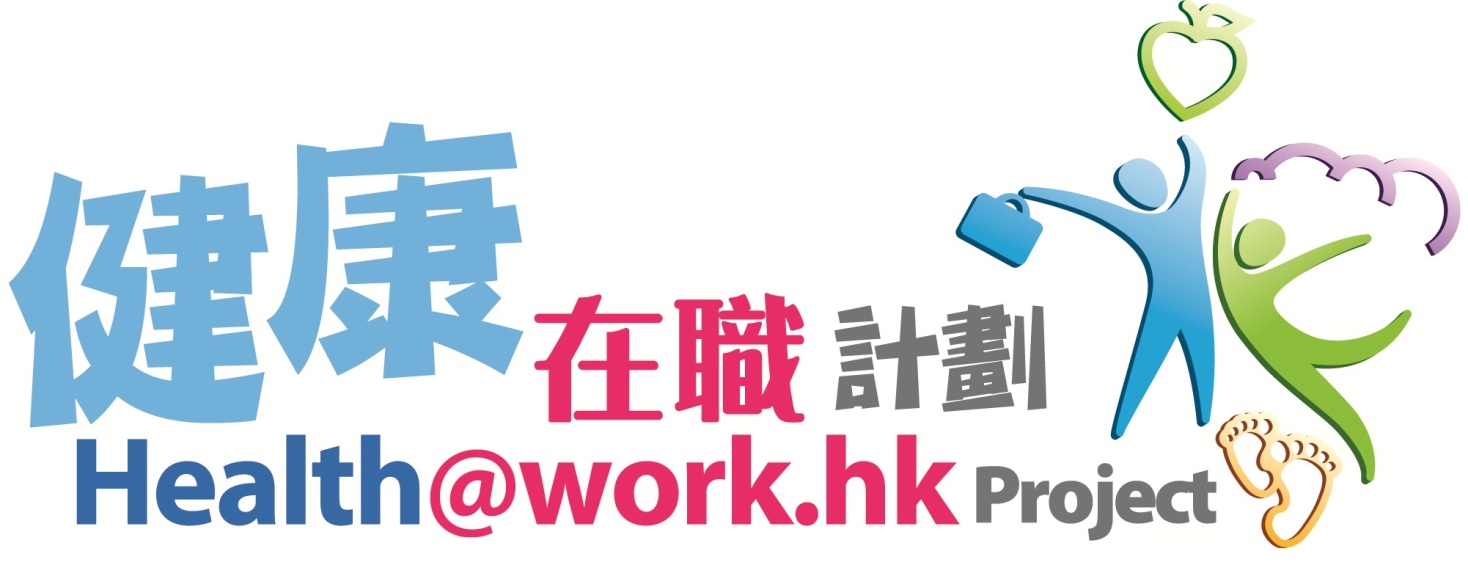 How much
Service Providers
Company
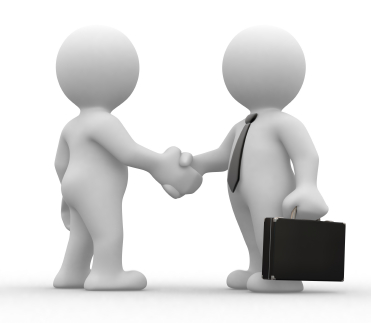 ＄
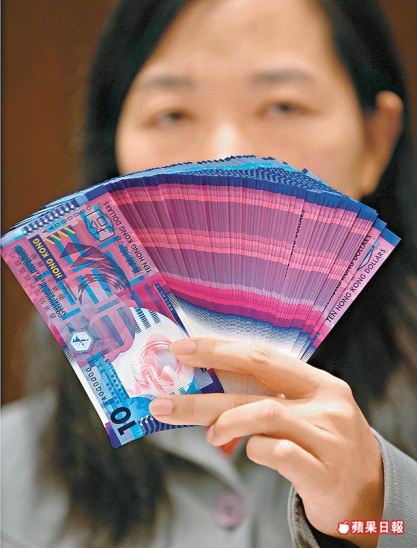 ＄
Health Promotion 
Activities
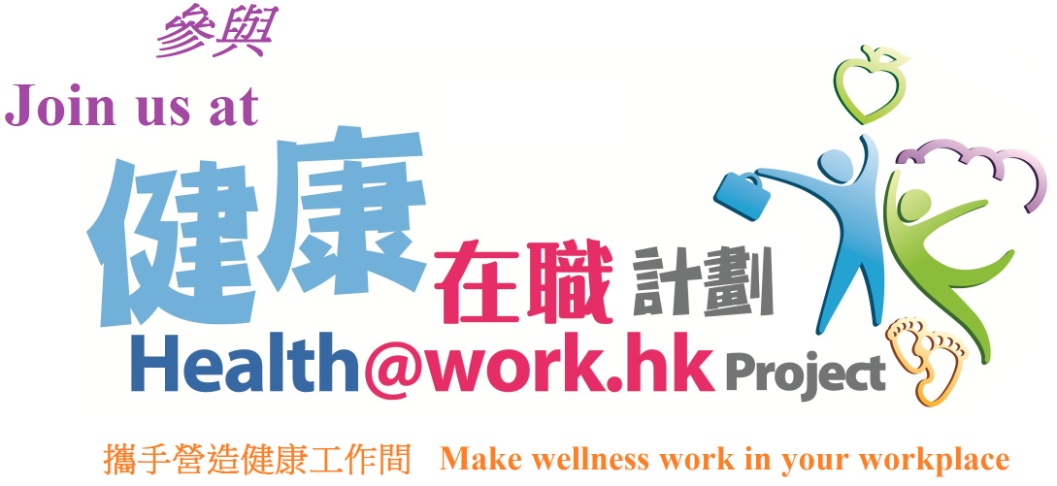 http://www.cheu.gov.hk/healthatwork

Email: health_cheuweb@dh.gov.hk
End of Presentation Thank you